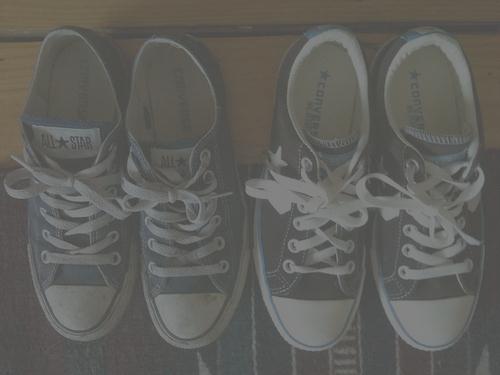 out with the old, in with the new
Ephesians 4:17-32
The Old and the New: Our Life Before and After Christ (17-24)
The Old Self: Your Life Before Christ (17-19)

The New Self: Your Life in Christ (20-24)
The Old Self:Your Life Before Christ (17-19)
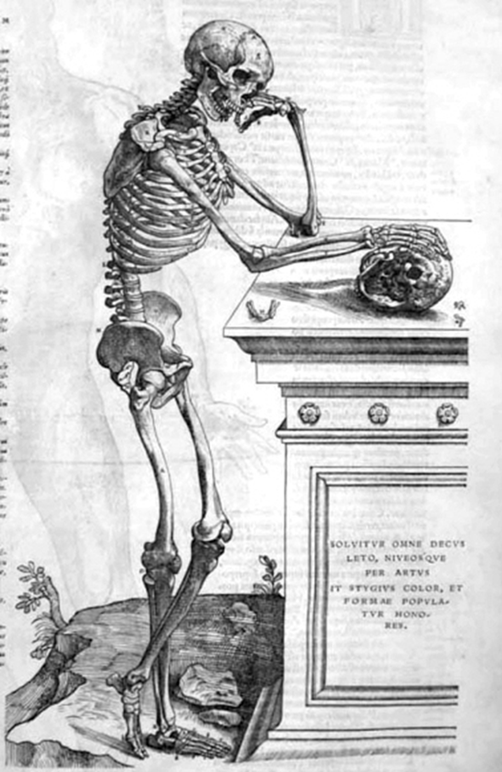 Futile Thinking (17)
The Old Self:Your Life Before Christ (17-19)
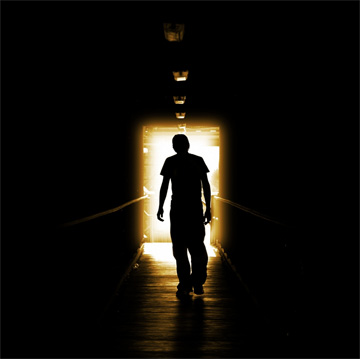 Darkened Understanding (18)
The Old Self:Your Life Before Christ (17-19)
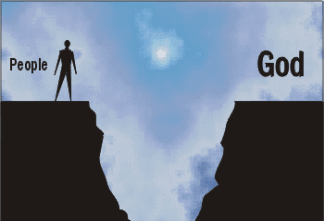 Separated from God’s Life (18)
The Old Self:Your Life Before Christ (17-19)
Ignorant (18)
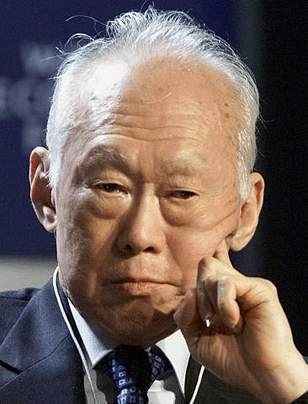 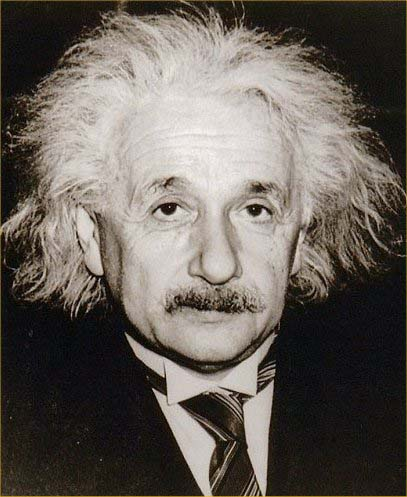 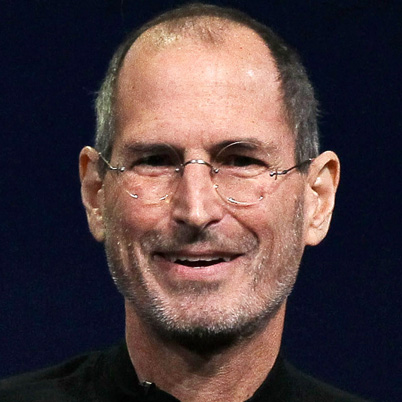 The Old Self:Your Life Before Christ (17-19)
Insensitive (19)
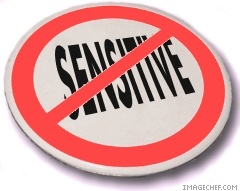 The Old Self:Your Life Before Christ (17-19)
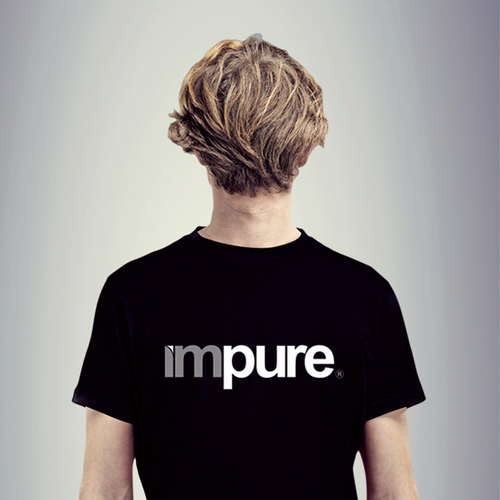 Impure (19)
The Old Self:Your Life Before Christ (17-19)
Futile Thinking
Darkened Understanding
Separated from God’s Life
Ignorant
Insensitive
Impure
Why would you ever want to go back to this way of living and thinking?
The New Self:Your Life in Christ (20-24)
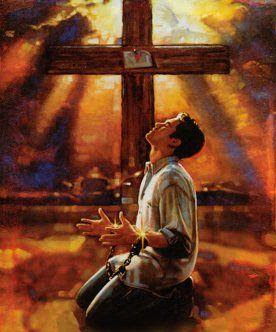 Knowledge of the Truth in Jesus (21)
The New Self:Your Life in Christ (20-24)
Put off the corrupt old self ruled by deceitful desires (22)
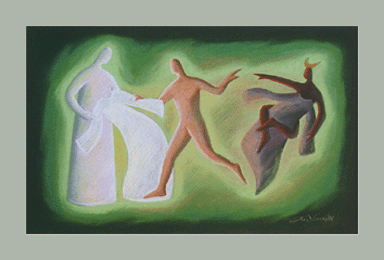 The New Self:Your Life in Christ (20-24)
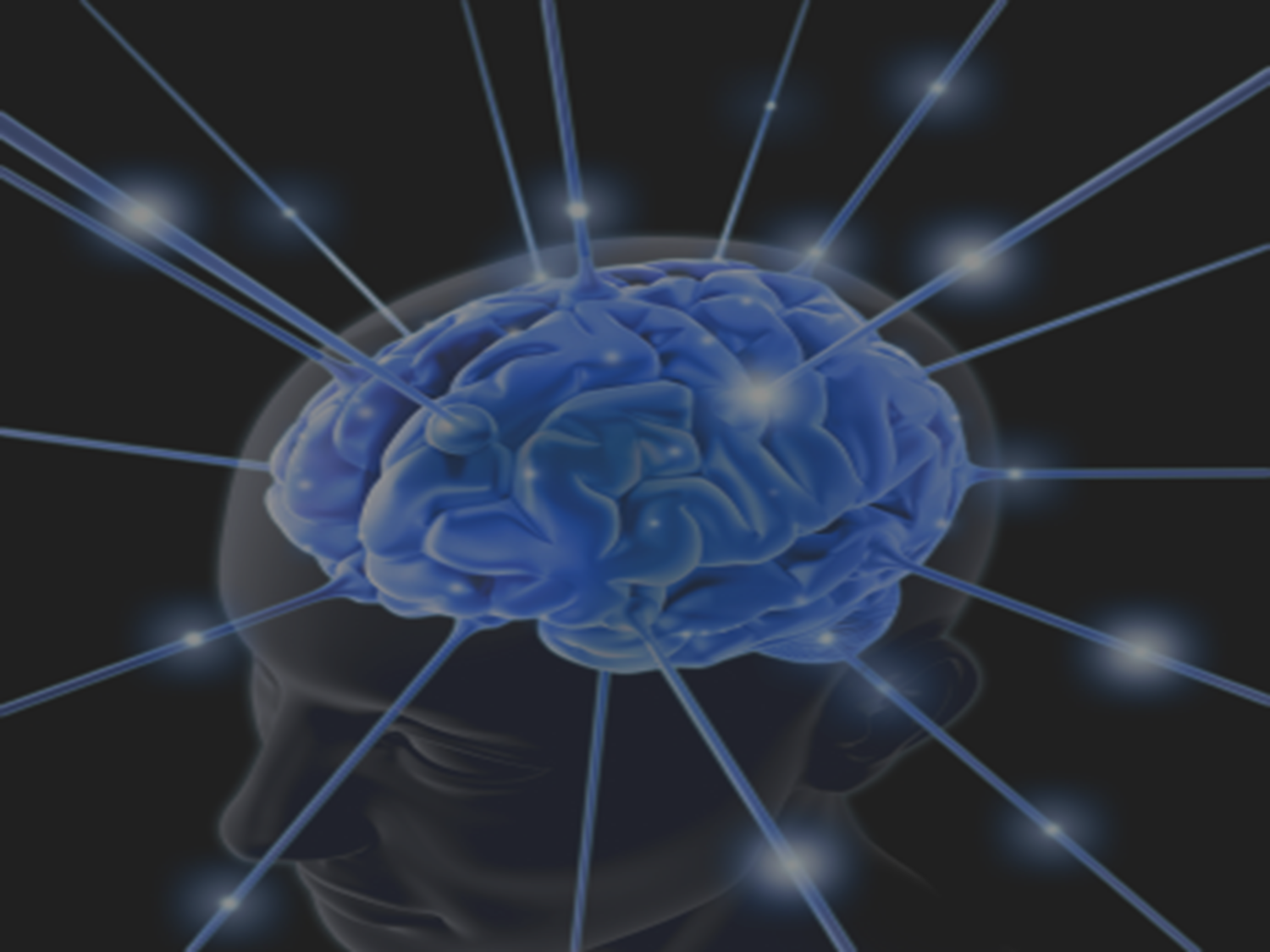 Made New in the Attitude of Our Minds (23)
The New Self:Your Life in Christ (20-24)
Put on the new self who is righteous and holy like God (24)
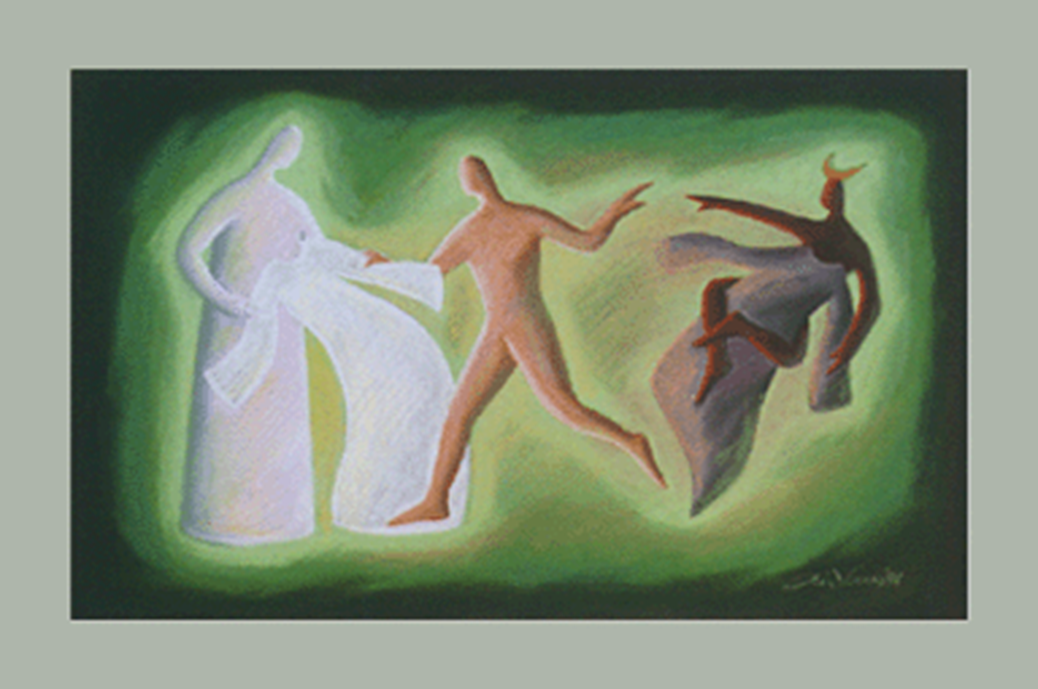 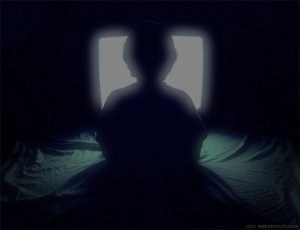 The Average American Every Day:
Watches Four Hours of Television

Sees 5,000 Advertisements

Spends 8 ½ Hours Before a Digital Screen
Some Food for Thought
How do you spend your time and money?

With whom do you spend it?

What and who do you talk about the most?

How much time do you devote to filling your mind with God’s perspective and spending time with His people?
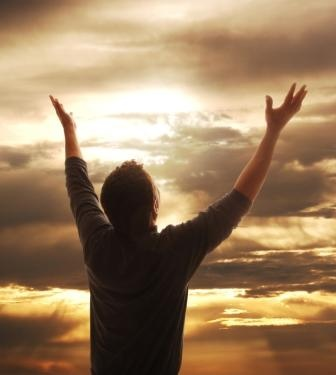 Living Out Your New Life in Christ (25-32)
Contrasting the Old and New Self
Living Your New Life in Christ
Speak Truthfully (25)
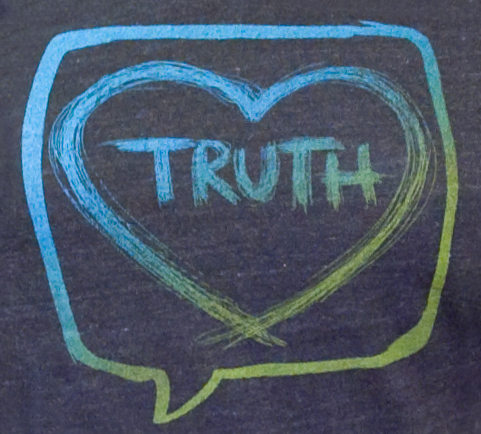 Living Your New Life in Christ
Righteous Anger (26-27)
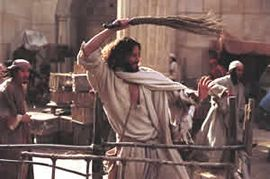 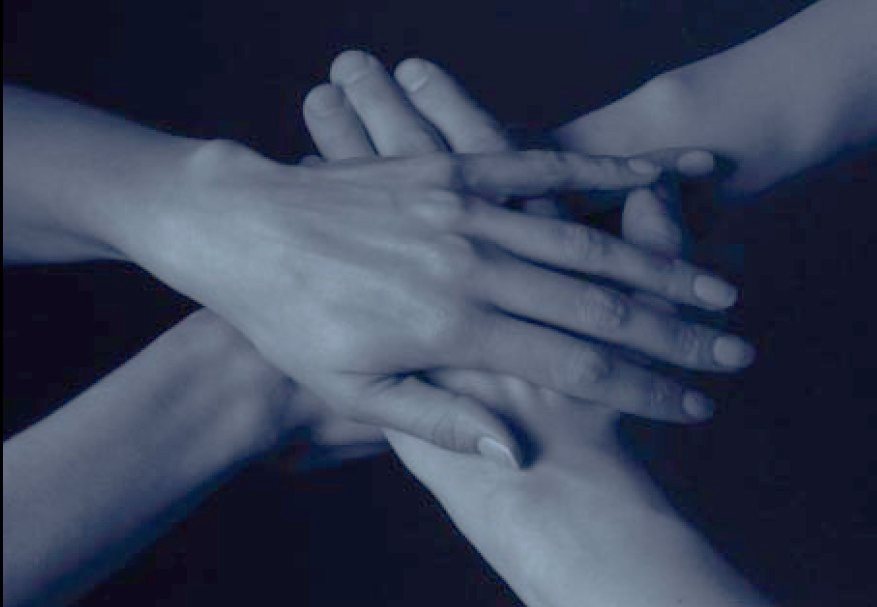 Living Your New Life in Christ
Righteous Anger (26-27)
Keep short accounts
Seek first to understand
Practice drive-through communication
Work toward a win-win solution
“Kiss and make up”
Living Your New Life in Christ
Hard-working Generosity (28)
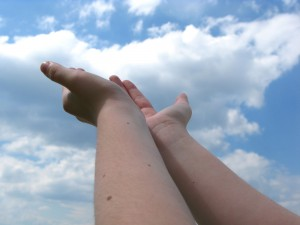 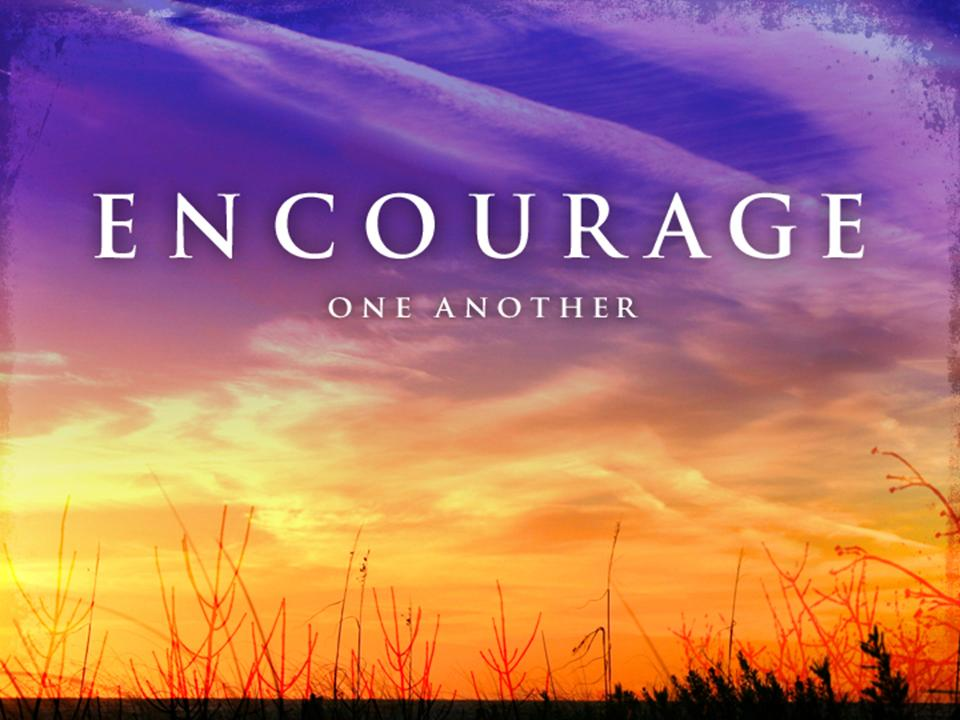 Living Your New Life in Christ
Edifying Talk (29-30)
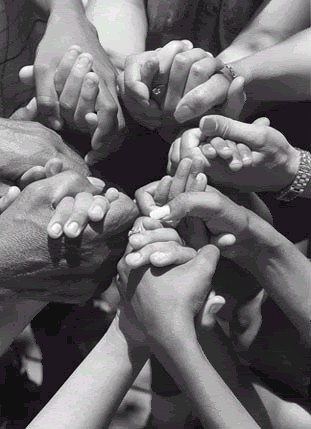 Living Your New Life in Christ
Kind, Compassionate, and Forgiving (31-32)
Summary & Conclusion
Speak Truthfully (25)
Righteous Anger (26-27)
Hard-working Generosity (28)
Edifying Talk (29-30)
Kind, Compassionate, & Forgiving (31-32)
This is the just the kind of person we long and were created to be!
Main Idea:
As Christians, we are called to leave behind our old way of life and pursue a new way of living with one another in righteousness, holiness, and loving forgiveness.
Application
Spend ten minutes a day reading God’s word.

Listen to Christian worship.

Join CIC home group.
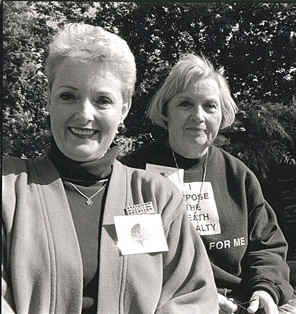 Sue Norton’s Story of Forgiveness
Sue Norton